НАВЧАЛЬНО-ВИХОВНИЙ КОМПЛЕКС № 37
135-річчю Я.І. Перельмана присвячується

ДОСЛІД – РЕМЕЙК НА ТЕМУ

“ПАПЕРОВА  КАСТРУЛЯ”
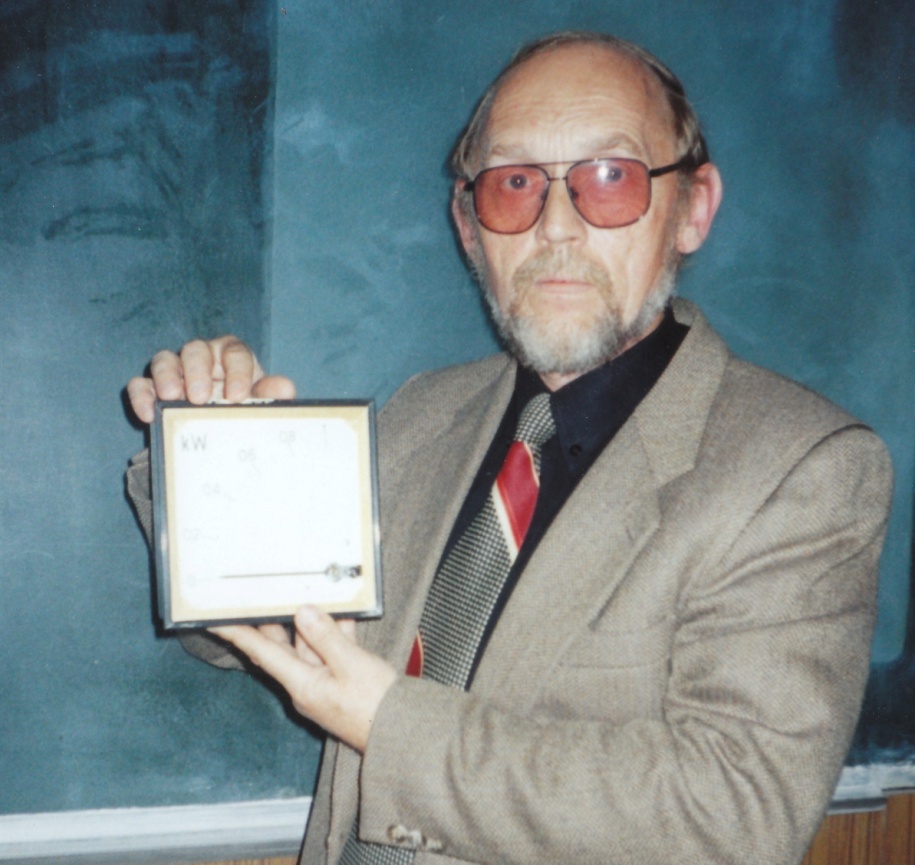 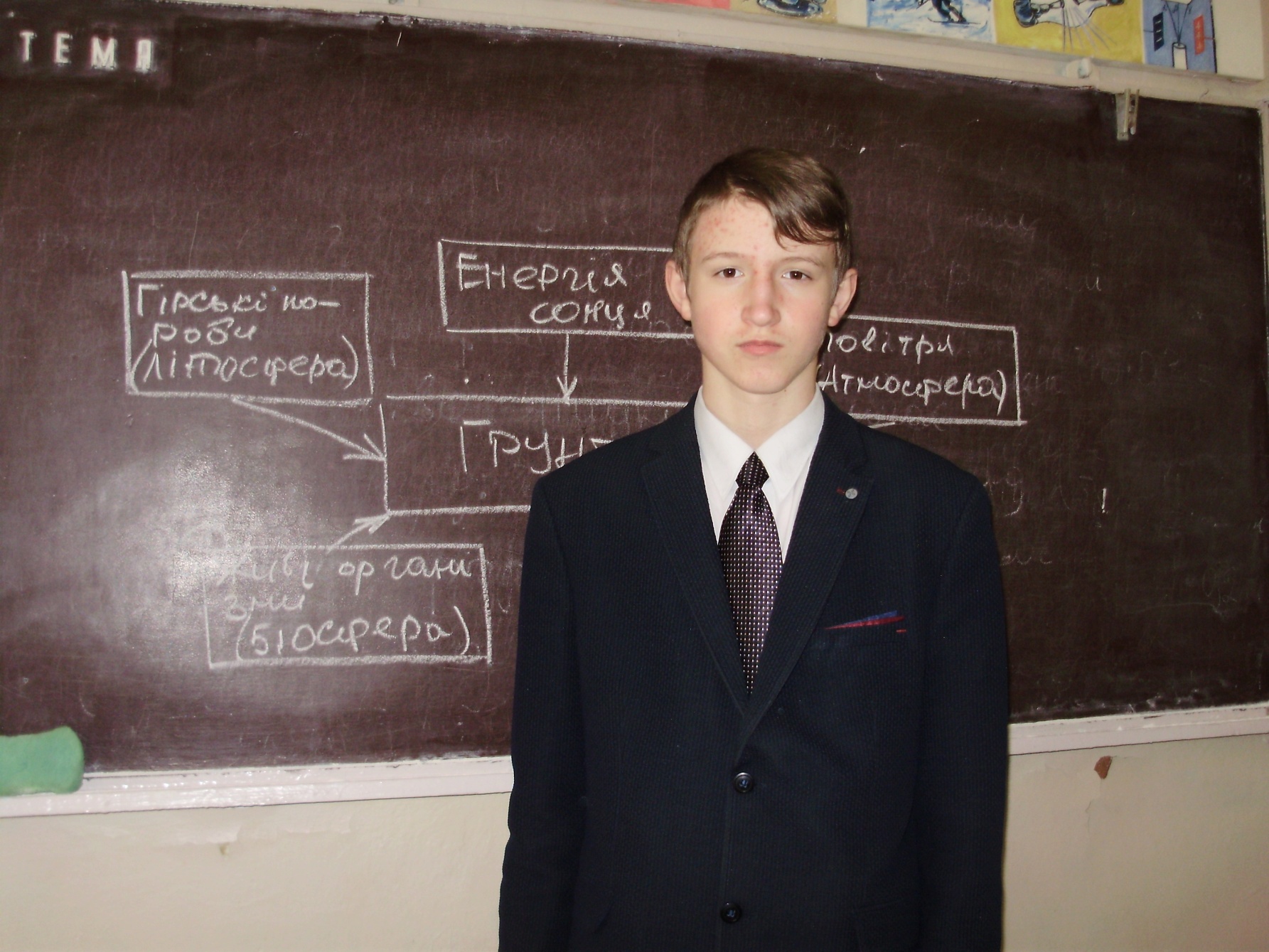 Виконавець: Євстратіков
Данило Денисович, учень 8 класу
Науковий керівник: Корнієнко  
Анатолій  Павлович, вчитель фізики
КАМ’ЯНСЬКЕ-2018
Паперова каструля
ЦЕ СТОРІНКА З КНИГИ 
Я.І. ПЕРЕЛЬМАНА 
“ ЦІКАВА ФІЗИКА ”

Я  ВИРІШИВ ПРОВЕСТИ  ОПИСАНІ  В  НІЙ
ДОСЛІДИ, 
АЛЕ  З  БІЛЬШ  СУЧАСНИМИ МАТЕРІАЛАМИ
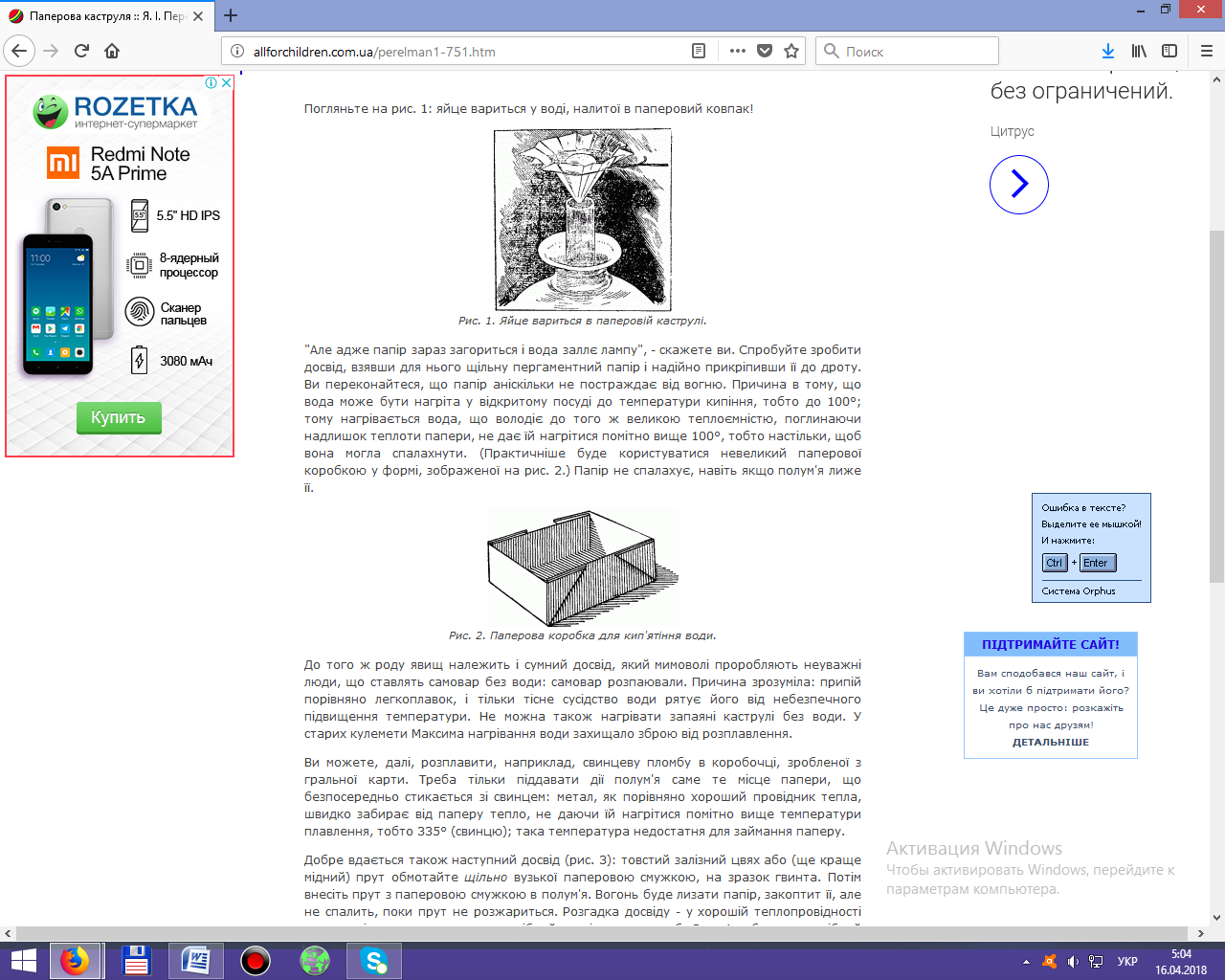 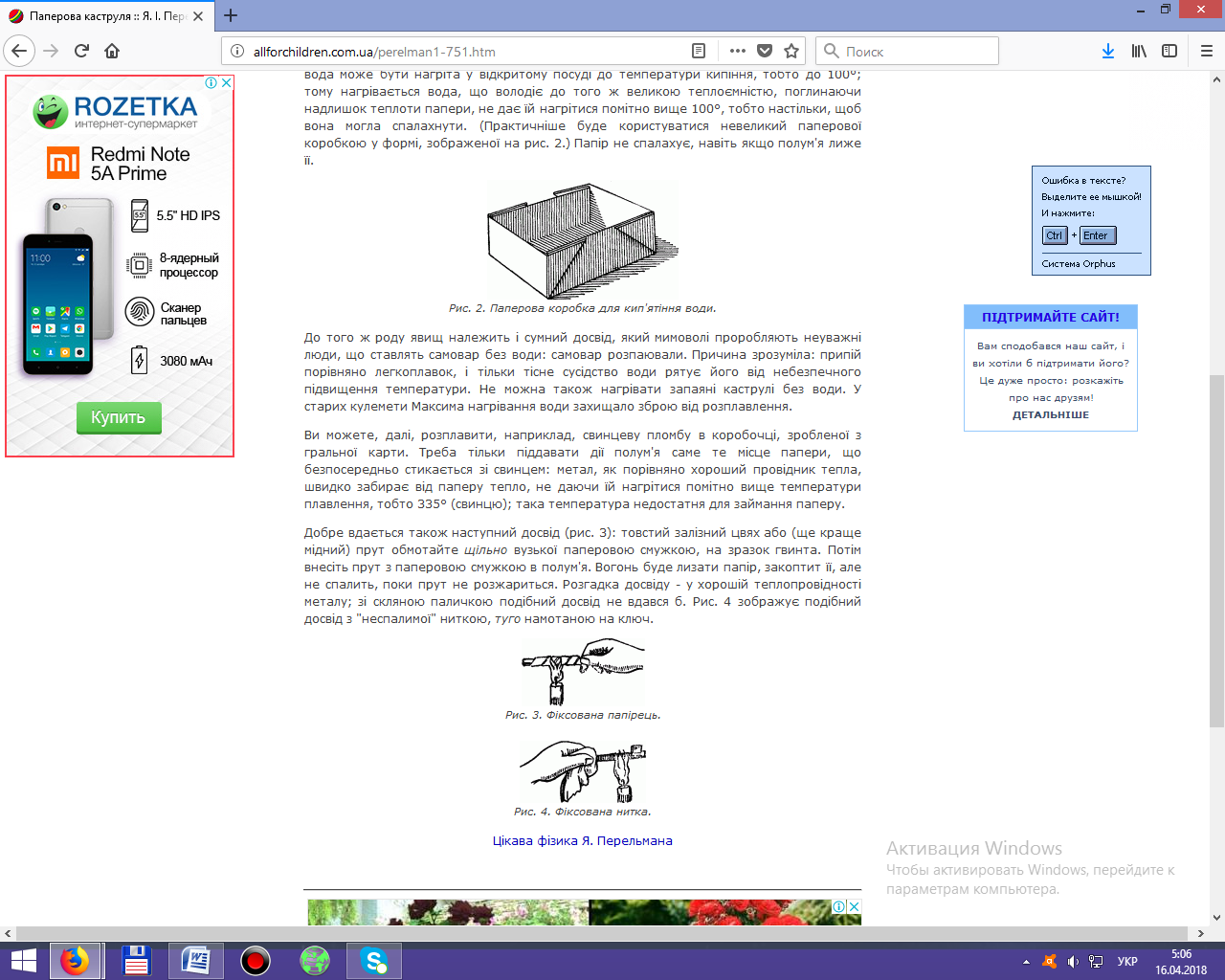 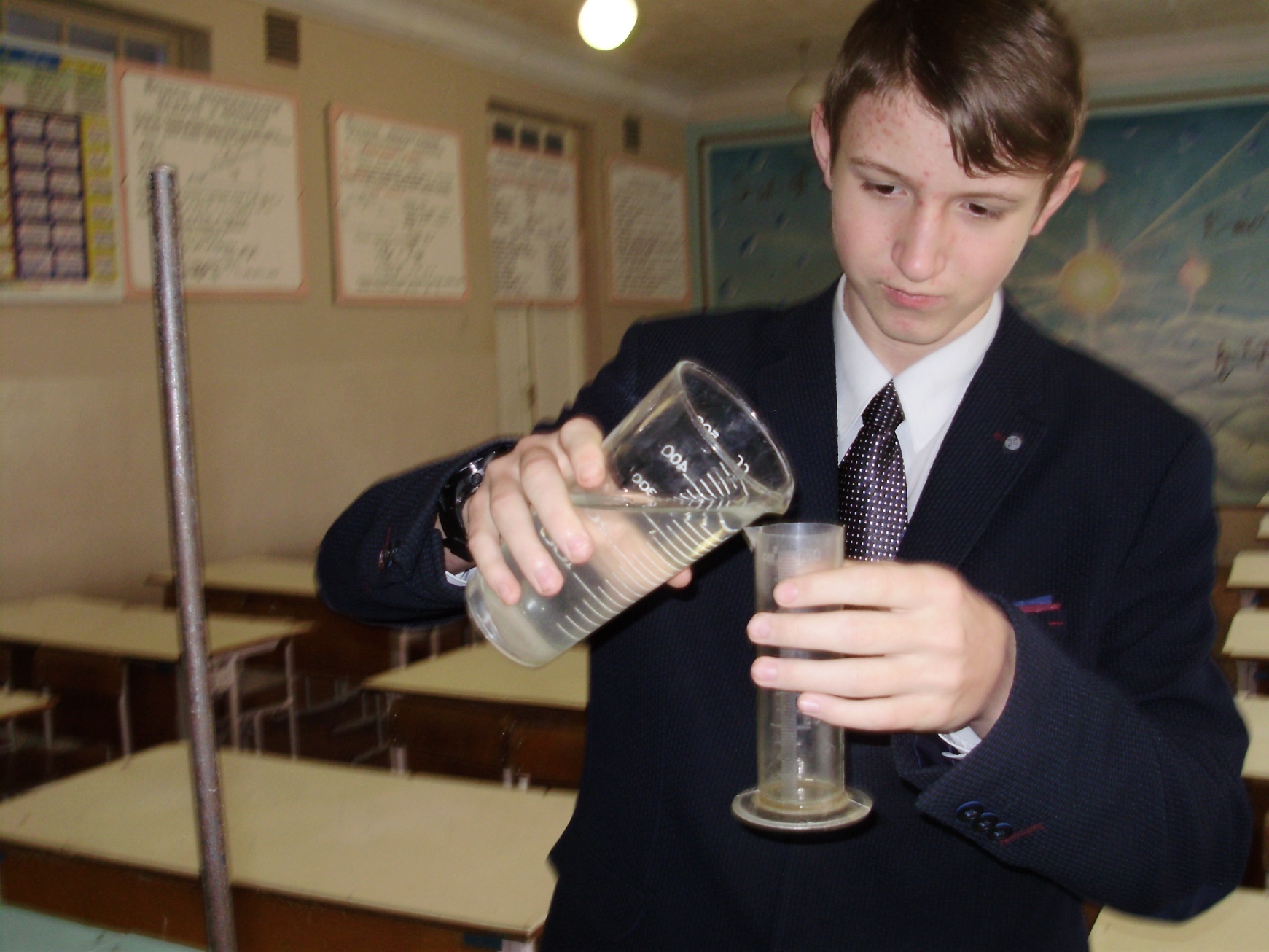 НАЛИВАЮ В МЕНЗУРКУ
30 - 40 мл 
ВОДИ
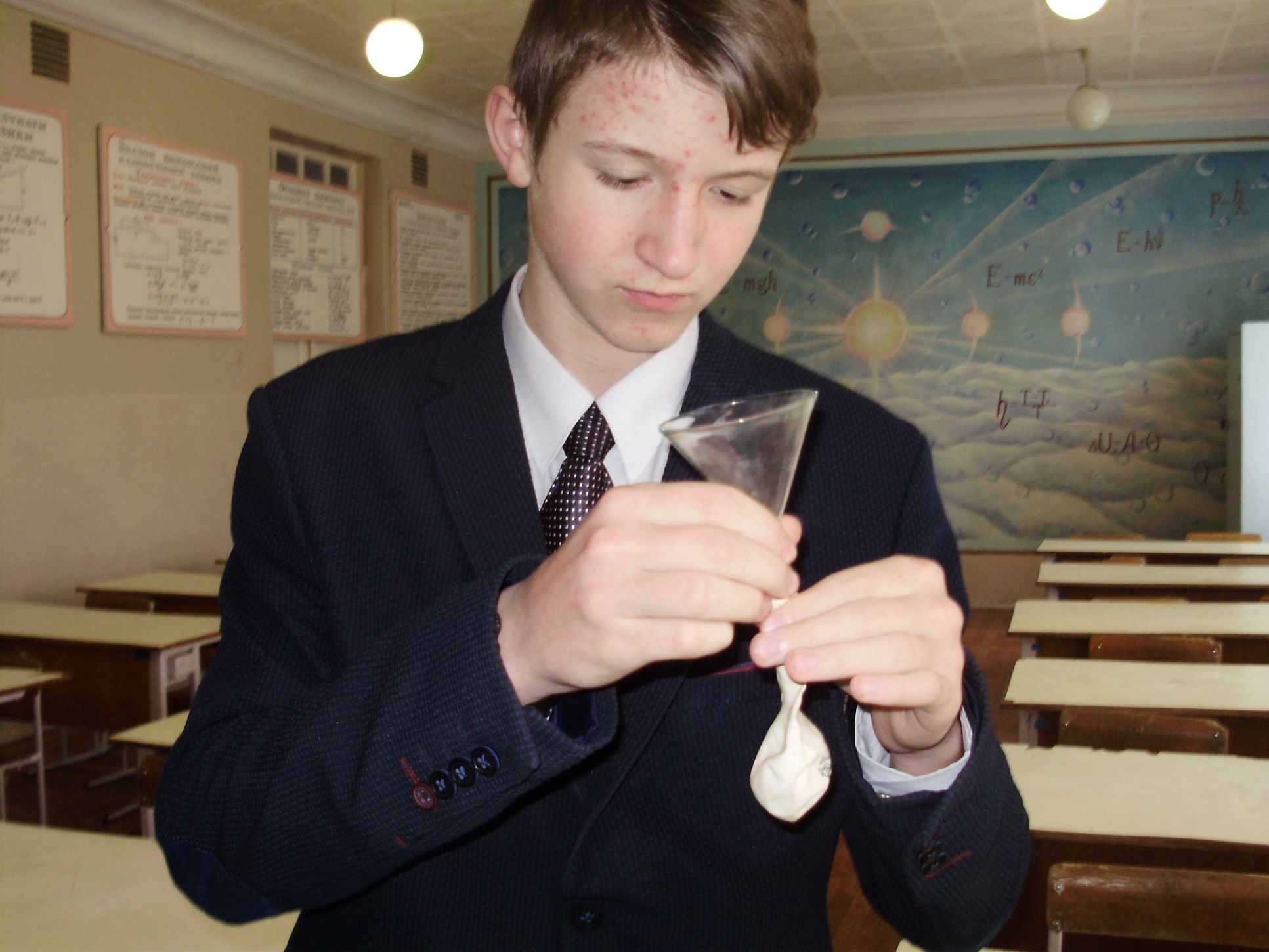 НА  СКЛЯНУ  ЛІЙКУ
НАТЯГУЮ  ГУМОВУ 
ПОВІТРЯНУ КУЛЬКУ
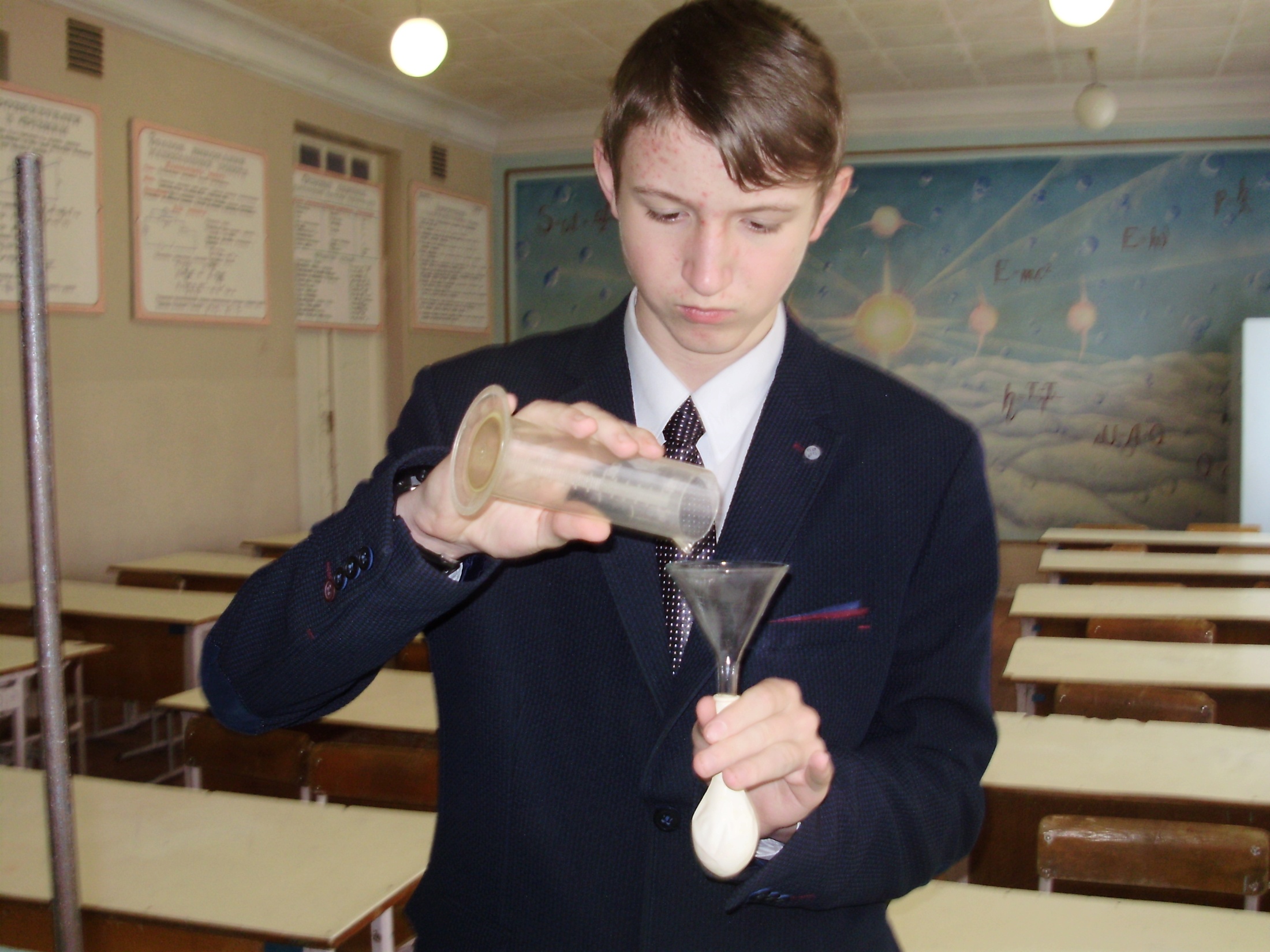 НАЛИВАЮ ВОДУ
 У 
ПОВІТРЯНУ КУЛЬКУ
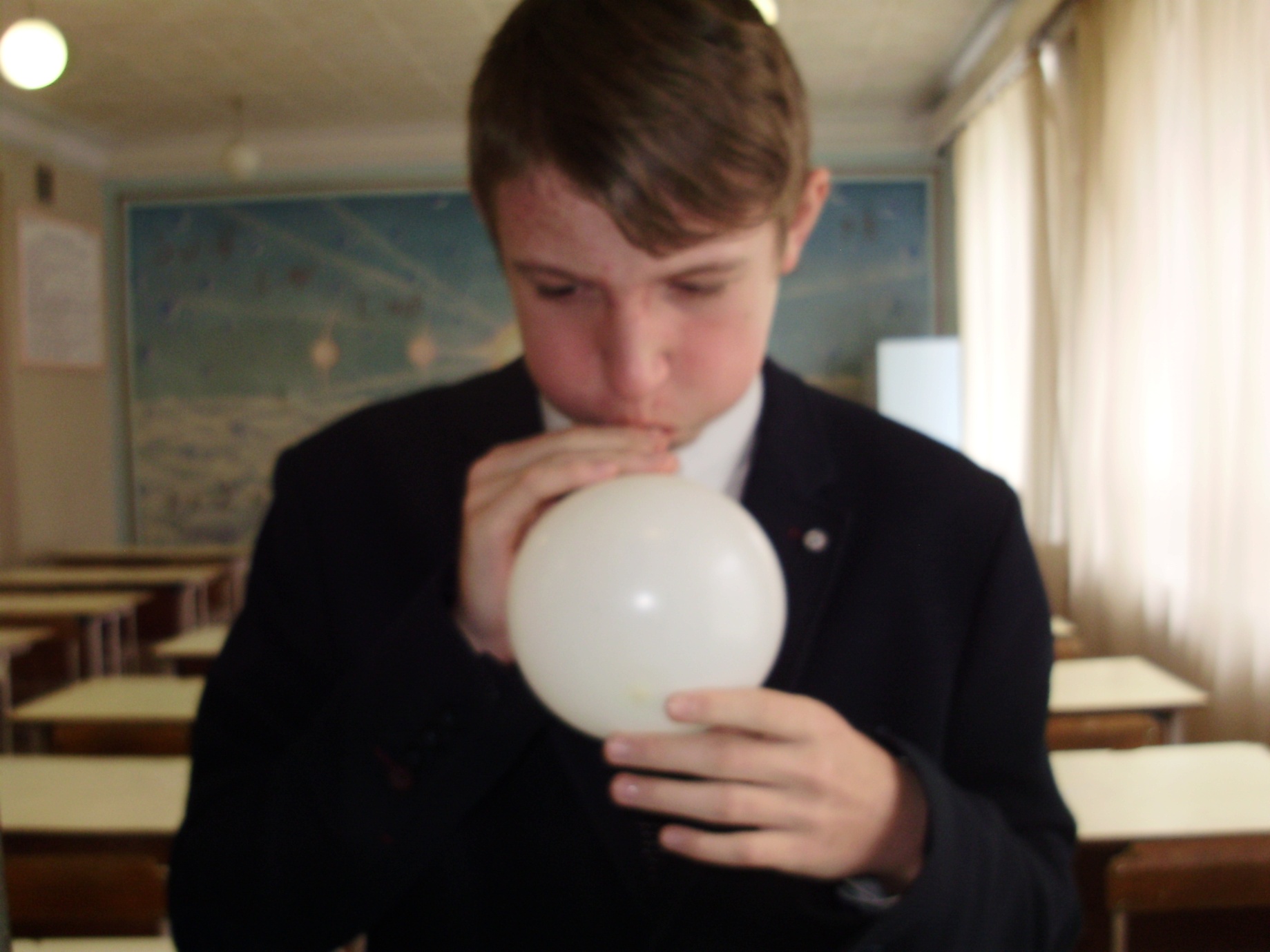 НАДУВАЮ КУЛЬКУ
З  ВОДОЮ
ПРИБЛИЗНО 
НА  2/3  ОБ’ЄМУ
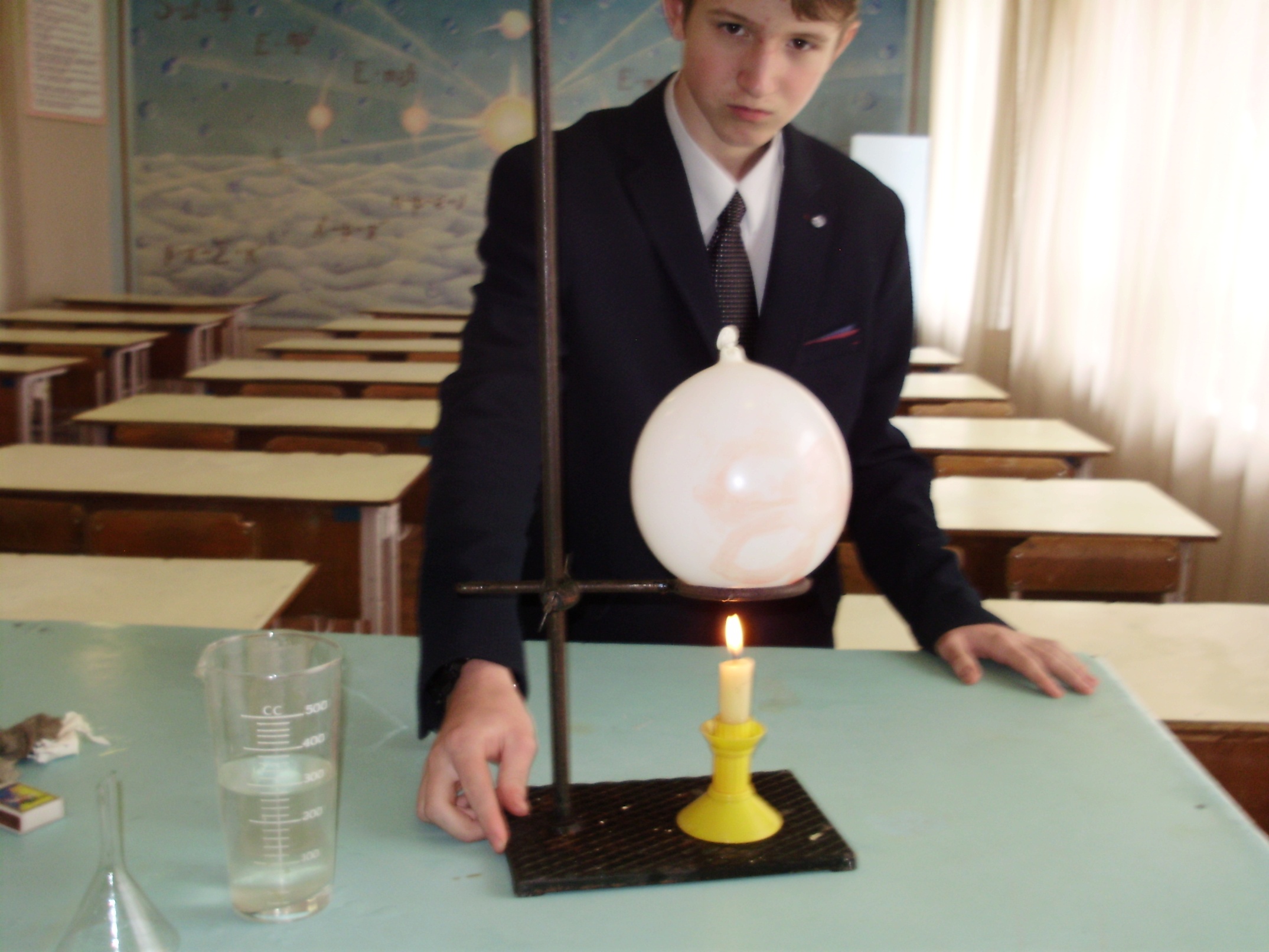 СТАВЛЮ КУЛЬКУ З ВОДОЮ
 НА ВОГОНЬ  І  СПОСТЕРІГАЮ
ЇЇ  НАГРІВАННЯ  
ТА 
ЗБІЛЬШЕННЯ
ОБ’ЄМУ
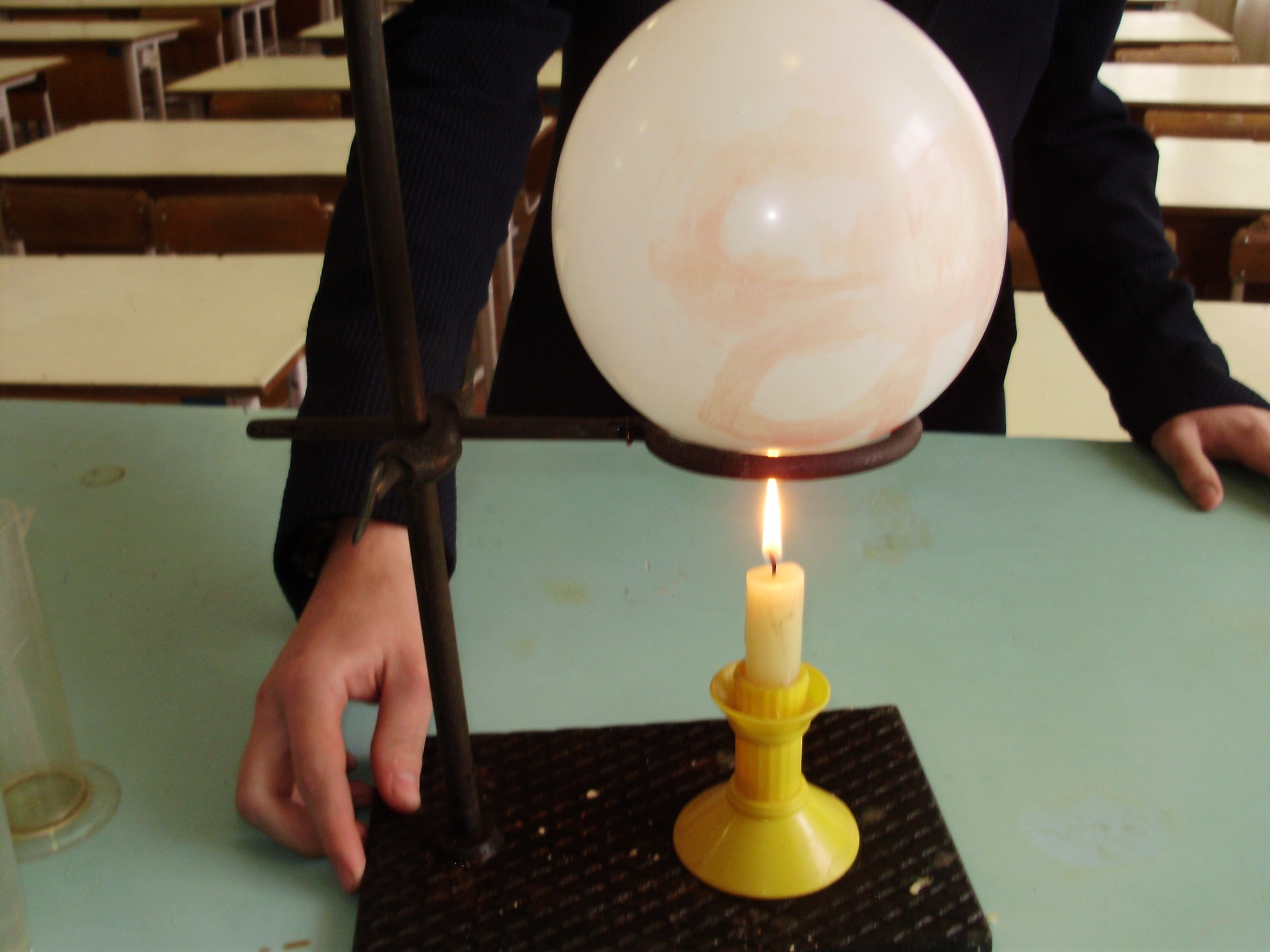 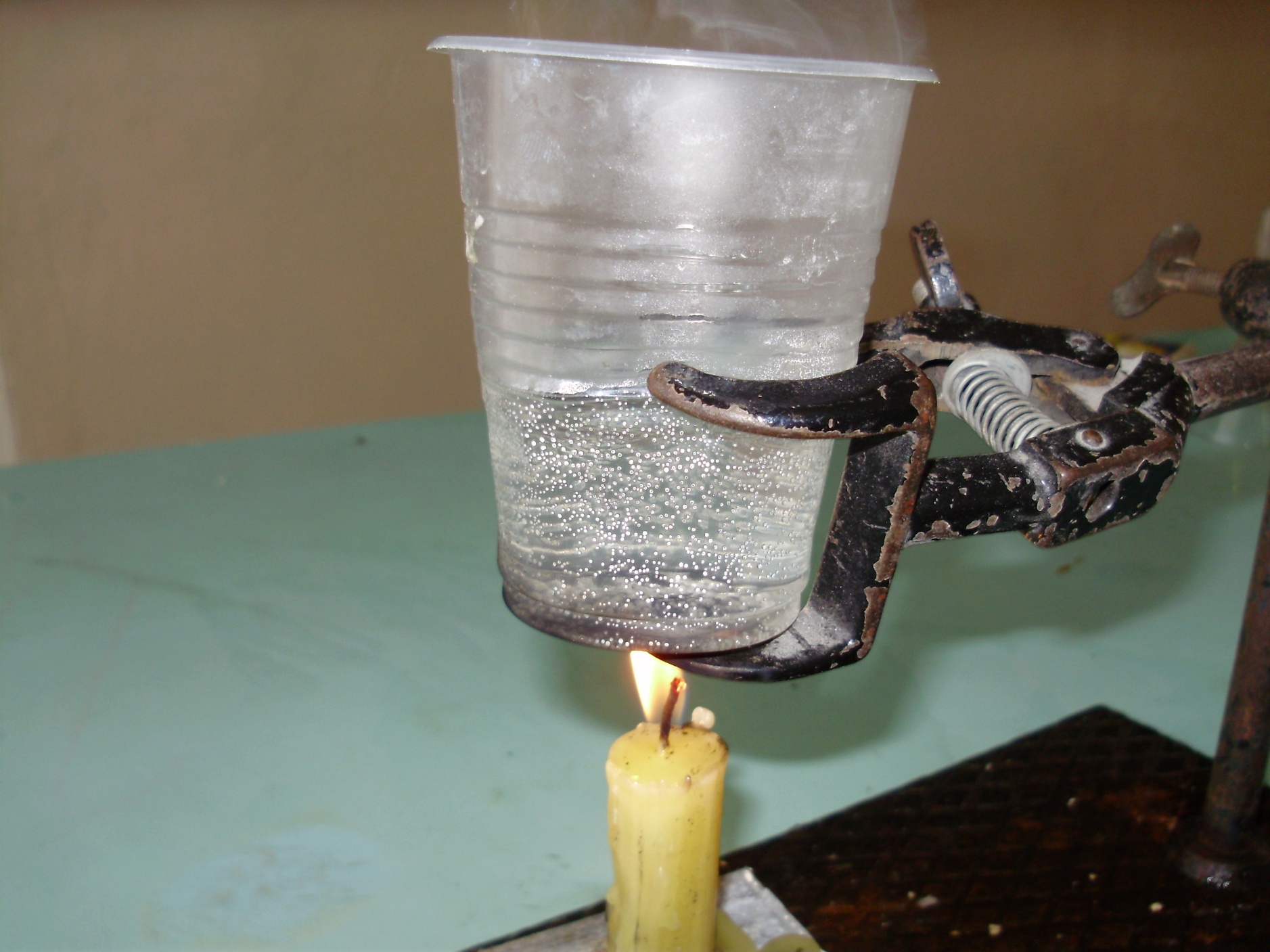 ЗАВДЯКИ  ВЕЛИКІЙ 
ТЕПЛОЄМНОСТІ ВОДИ
ПЛАСТИКОВИЙ  ПОСУД
З  ВОДОЮ
ТЕЖ  НЕ  ПЛАВИТЬСЯ
 ВІД  ВОГНЮ
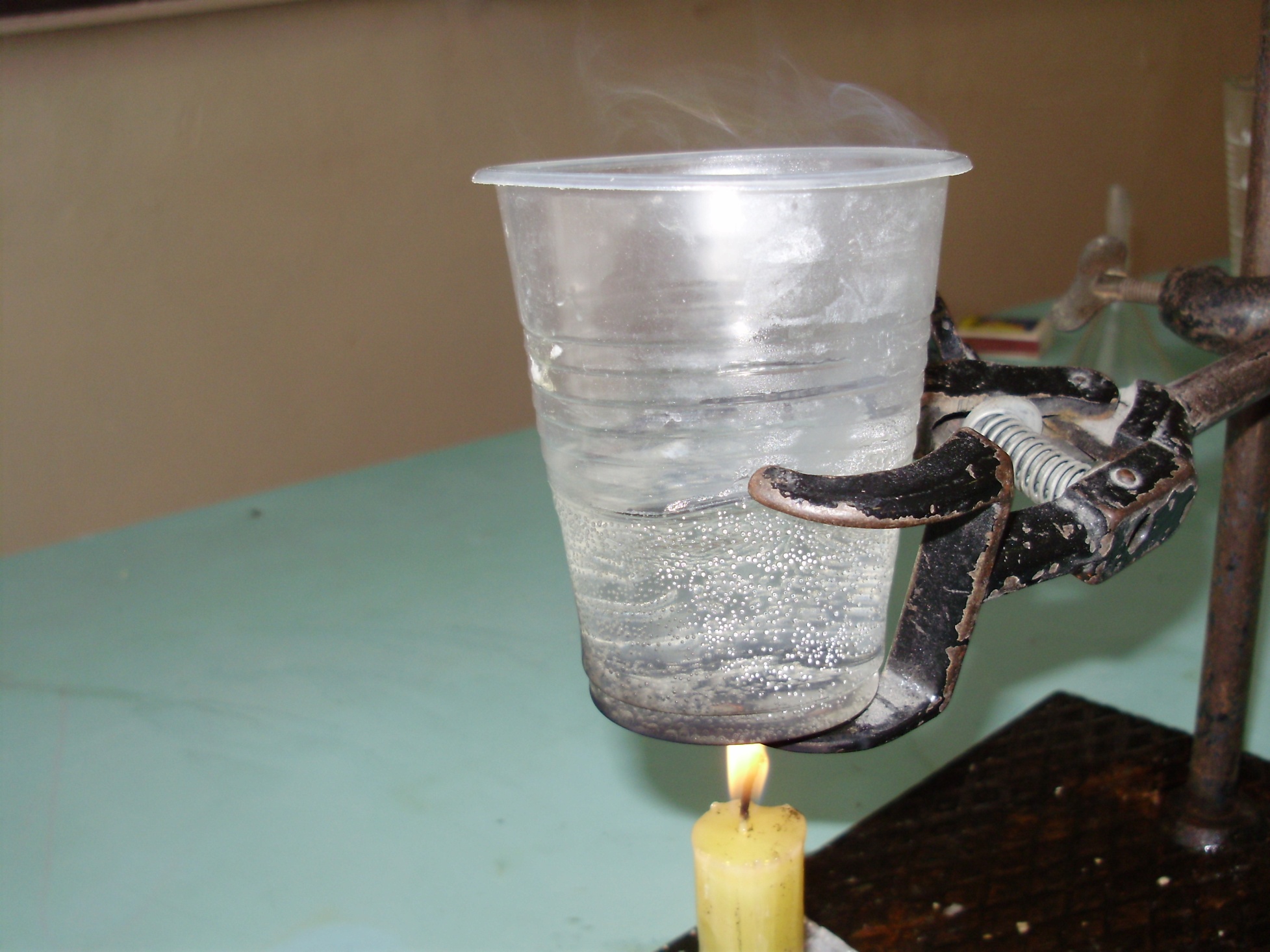 ВОДА КИПИТЬ
 У ПЛАСТИКОВОМУ ПОСУДІ 
БІЛЬШЕ 5-ти ХВИЛИН, 
ЩО ВІЛЬНО
 ДОЗВОЛЯЄ ЗВАРИТИ ЯЙЦЕ, 
ЯК  І  В
“ ПАПЕРОВІЙ КАСТРУЛІ”
Я. І. Перельмана